Jennifer Obaditch
ASE Conference 2022
1
Science - based Extended Project Qualifications (EPQs)
What we’ll cover today:
the benefits of EPQ and Project Qualifications - in school, at university and entering the workplace

what’s in an EPQ? Examples from science students and STEM EPQs

Project Qualifications as a bridge to successful transition

spotlight on University of Leeds outreach

support for EPQ

Q&A.
2
Copyright © 2022 AQA and its licensors. All rights reserved.
The benefits
3
Copyright © 2022 AQA and its licensors. All rights reserved.
Benefits of the EPQ
For students 
It allows young people to follow their passions and to stand out from the crowd.
It is flexible and allows students to follow the course independently, but with supervision.
The taught element benefits all students and develops essential HE skills.
It supports successful transition to HE.

For schools
It can fit into the existing curriculum model.
The deadlines can be flexible and set to meet the needs of your school. 
There are lots of resources and support from universities. 
University advocacy.
4
Copyright © 2022 AQA and its licensors. All rights reserved.
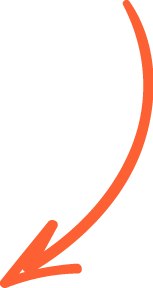 Be seen by universities
\
\
\
\
\
\
Increase chance of achievingA-level A*–B by up to29%
Worth halfan A-levelin terms of UCAS points
Receive lower offers from many universities
Discuss inUCAS statements andinterviews
Learn howto workindependently
Learnhow to research, write and reference
5
Copyright © 2022 AQA and its licensors. All rights reserved.
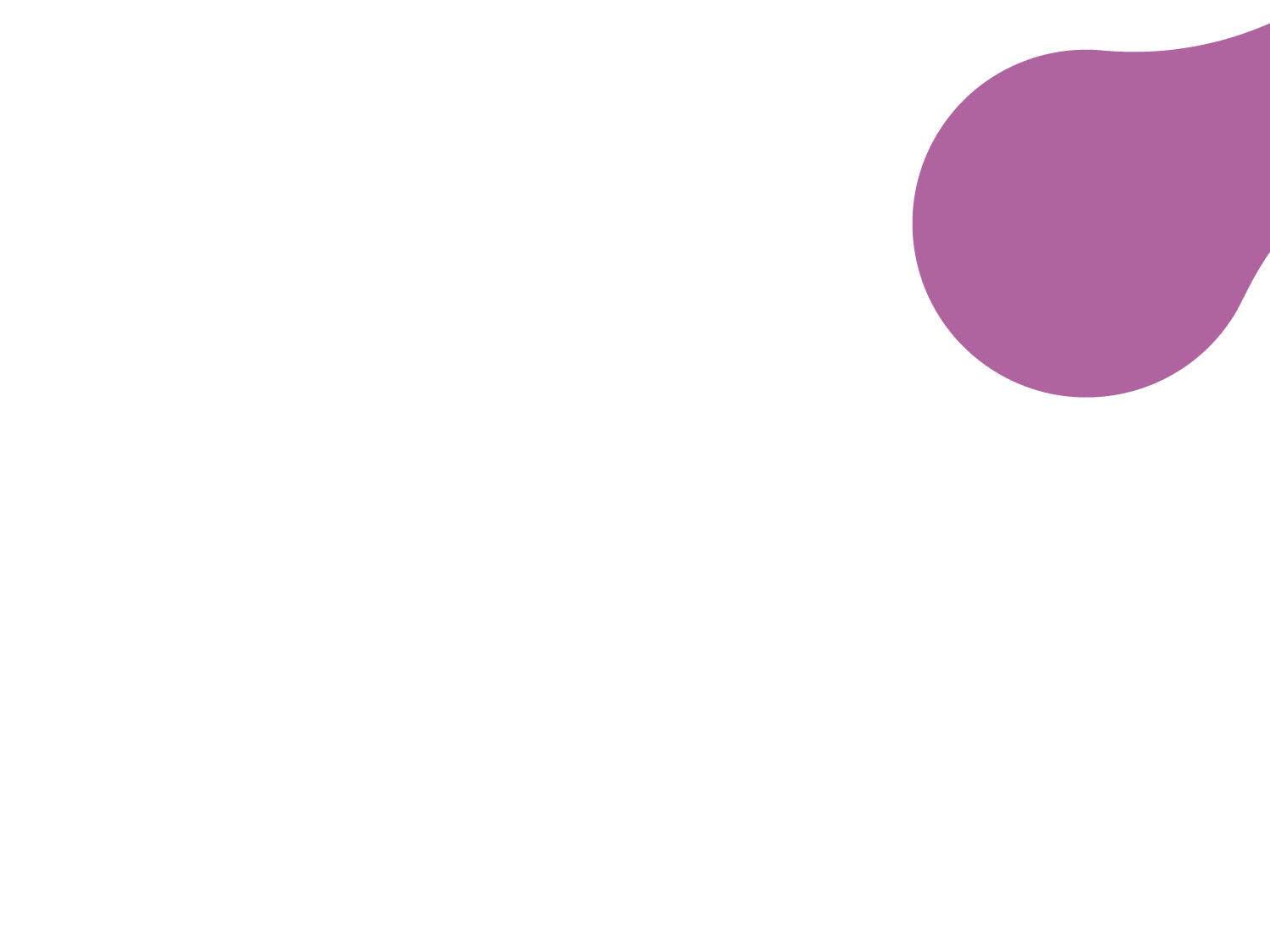 Setting up for success
Less likelyto leave university after thefirst year
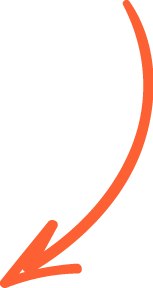 University of Southampton and Thompson, 2018
6
Copyright © 2022 AQA and its licensors. All rights reserved.
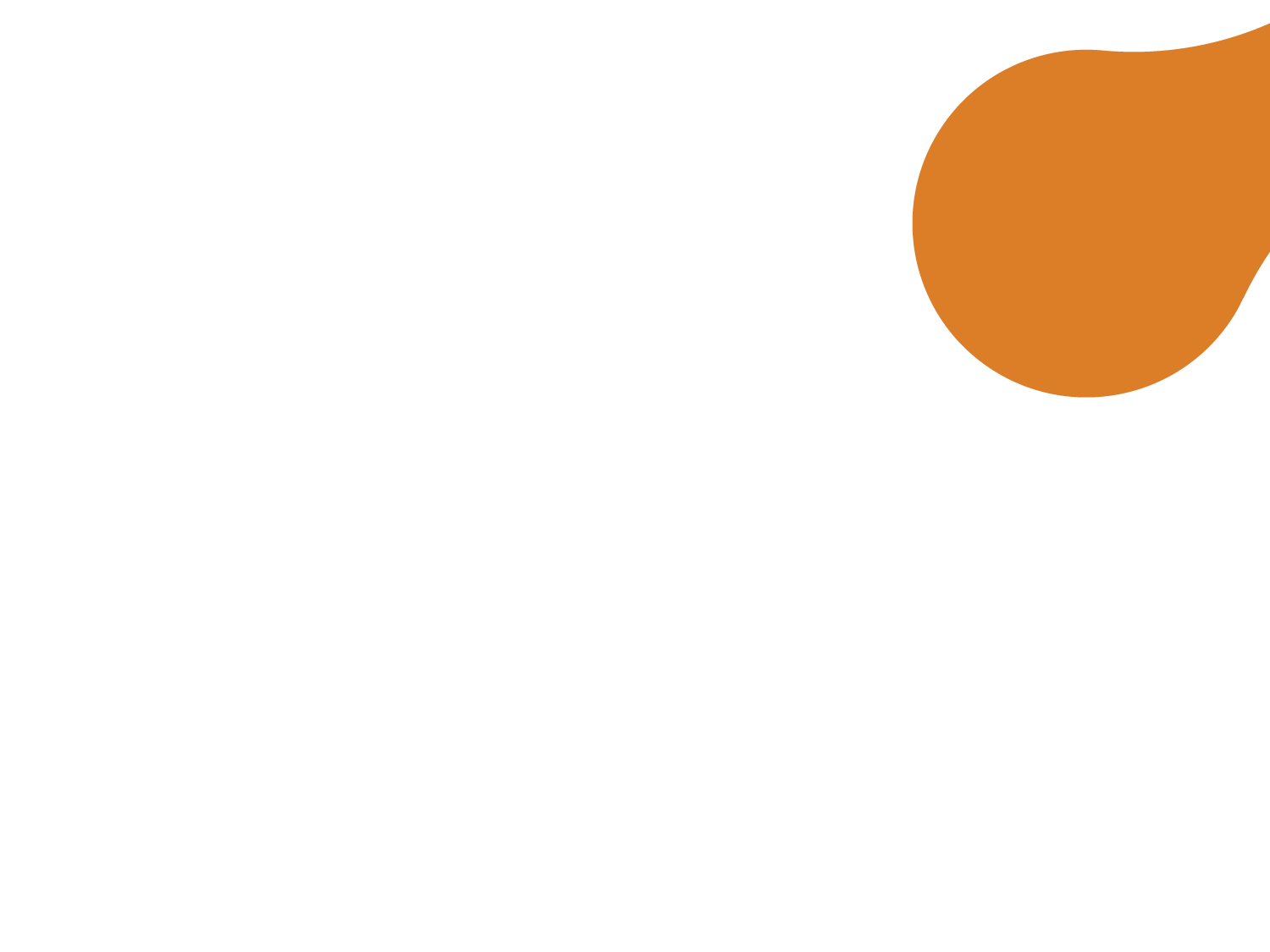 Setting up for success
More likely to obtain 1st or 2:1

Thompson and Jones
(2016)
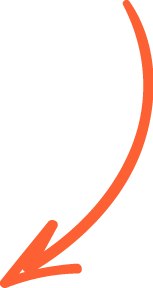 University of Southampton and Thompson, 2018
7
Copyright © 2022 AQA and its licensors. All rights reserved.
Be seen in the workplace
8
Copyright © 2022 AQA and its licensors. All rights reserved.
Be seen in the workplace
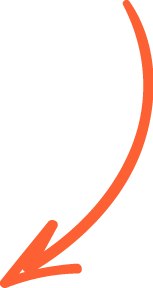 \
\
\
\
\
\
Gain 
CV-worthy skills
Learninterview skills
Improveplanning skills
Buildabilities in conducting research
Learn howto reflect on work and suggest improvements
Improvetime management
9
Copyright © 2022 AQA and its licensors. All rights reserved.
What’s in an EPQ?
10
Copyright © 2022 AQA and its licensors. All rights reserved.
Where the journey starts: What’s in an EPQ?
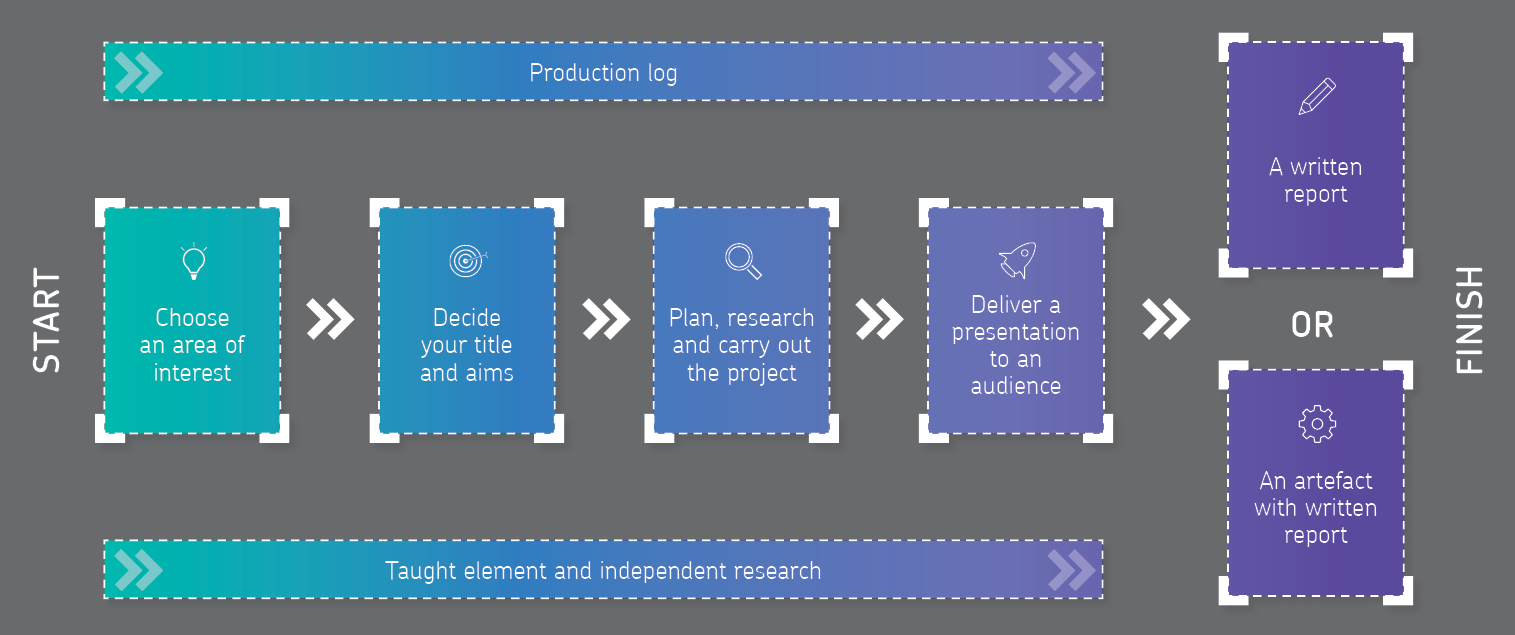 11
Copyright © 2022 AQA and its licensors. All rights reserved.
Presenting the outcome
\
\
\
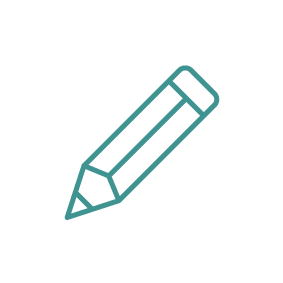 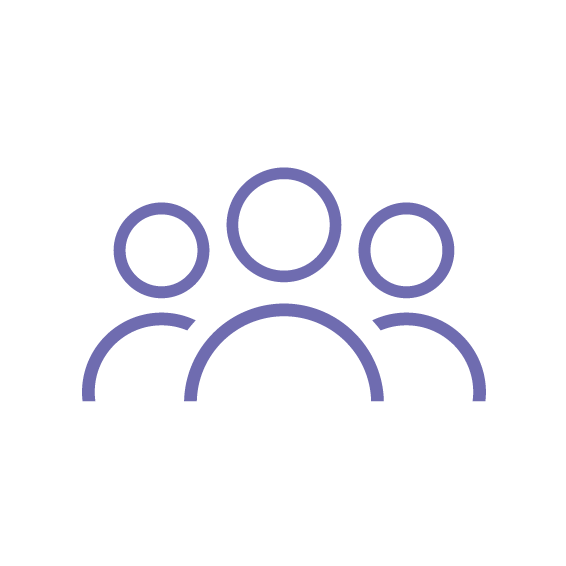 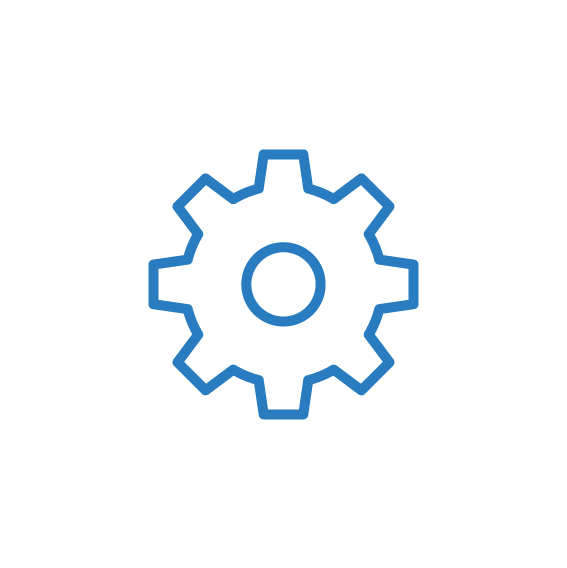 5000 words
A formal academic report
Research based
Fully referenced
Minimum 1,000 word report and something the student creates, for example:
an engineered piece of work; a robot or a model aeroplane etc
a play, written, produced, or directed
an original musical composition
a computer programme or  website.
A shared vision?Students can work in a group and create together, developing their individual EPQ along the way.
Artefact with written report
Written report
Group projects
12
Copyright © 2022 AQA and its licensors. All rights reserved.
30 hours supervised learning…
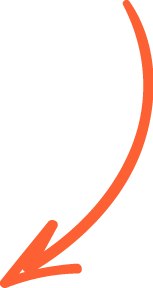 30 hours of learning – the taught element.
These may not be typical lessons and could be:
learning from visiting speakers
visiting university libraries
completing online courses.

Students learn skills such as:
how to develop titles, questions and proposals
project management skills, including time management, planning techniques, and setting aims and objectives
research methods, including research ethics, analysis and evaluation, risk assessment and data collection techniques
report writing and presentation skills.
13
Copyright © 2022 AQA and its licensors. All rights reserved.
… at least 90 hours to be independent
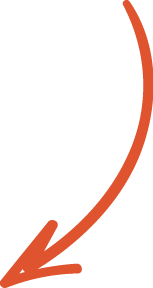 Independent research is the foundation of the EPQ.

Students will:
carry out detailed research that informs the project productoutcome and format
use a wide range of relevant resources 
perform critical analysis and evaluation of resources
use a mix of sources to realise the project product outcome.
14
Copyright © 2022 AQA and its licensors. All rights reserved.
Discover your true passions
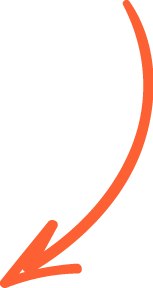 Some examples of past projects:
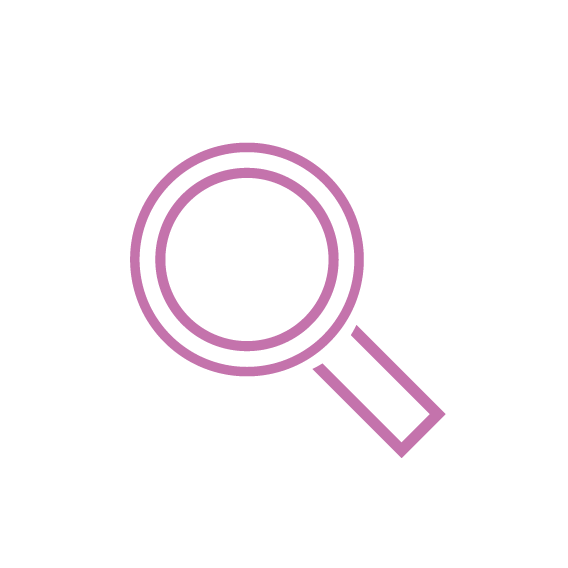 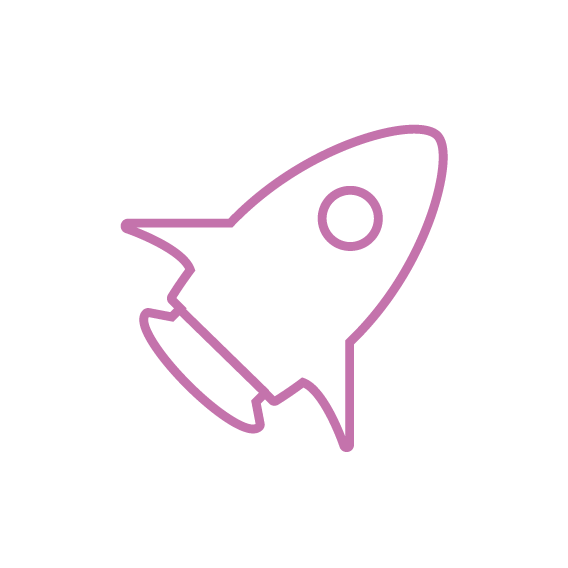 \
\
\
\
\
\
\
\
\
\
To what extent is open source superior to proprietary software with respect to security?
What was the most significant reason for Jet Airways’ decline?
To whatextent do geneticfactors contribute to a propensity towards addiction in humans?
How dimplesaffect the aerodynamicdrag of agolf ball.
Designing a solar powered ultraviolet water purification system for the developing world
Couldhydro-electric power be created outside ourfront door?
How sustainableis the financial inequalitybetween teamsin the English Premier League?
To what extent can neuroaesthetic research be used to produce scientifically ‘attractive’ paintings?
Can emergency whistles be optimised for design anduse in rural environments?
Constructionand testing of a small-scale hybrid rocket motor.
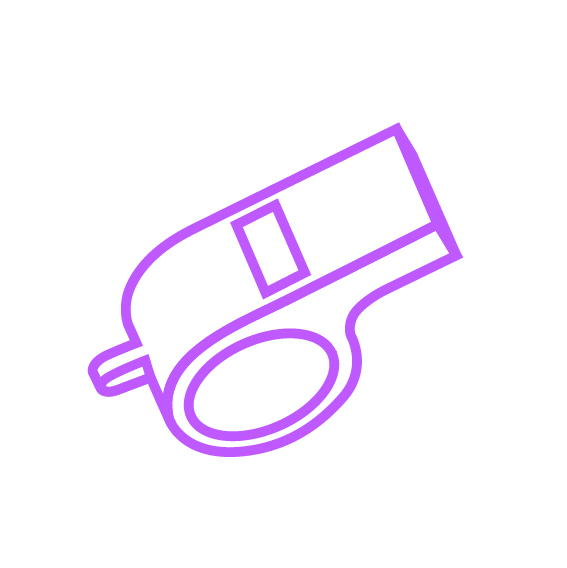 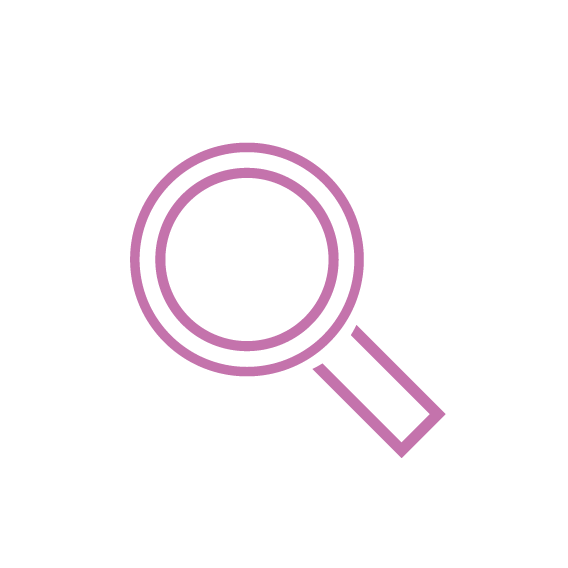 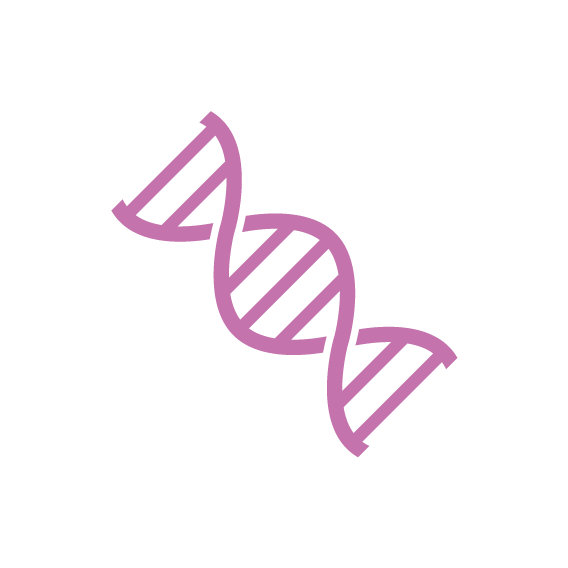 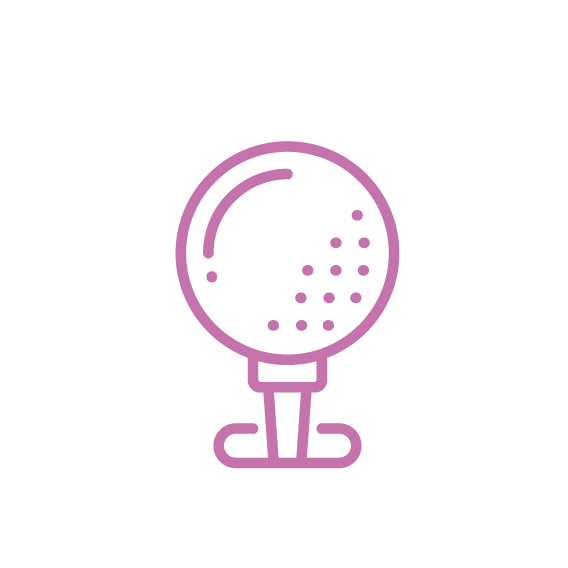 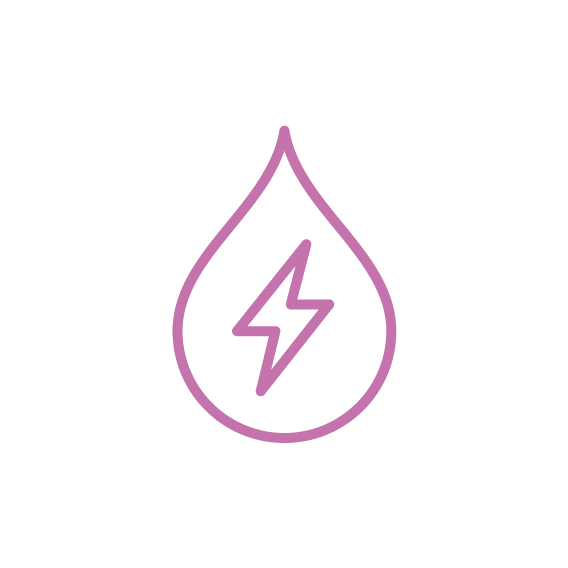 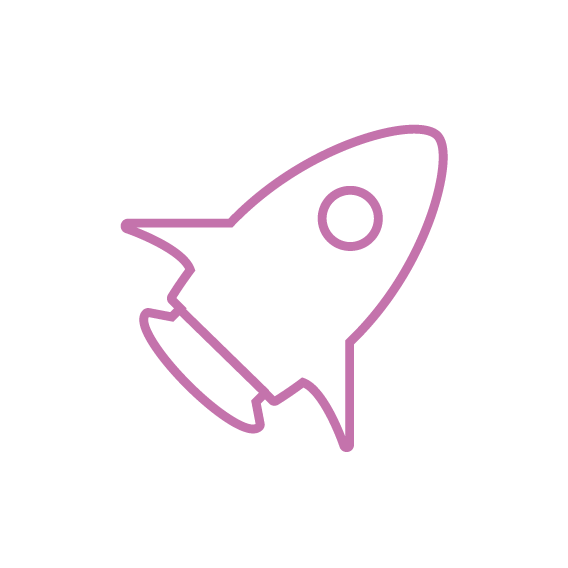 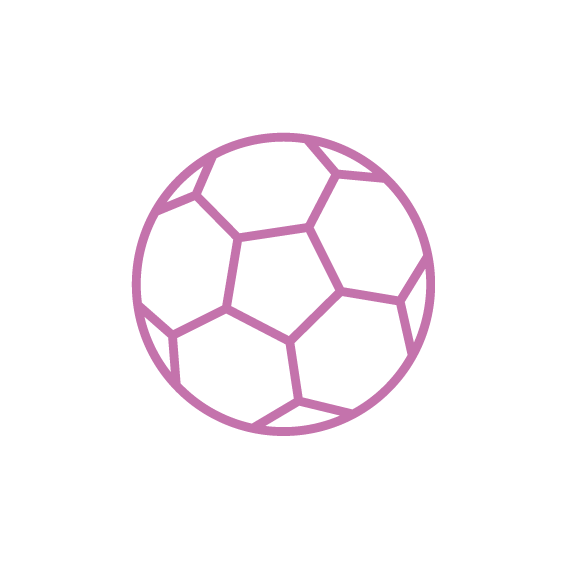 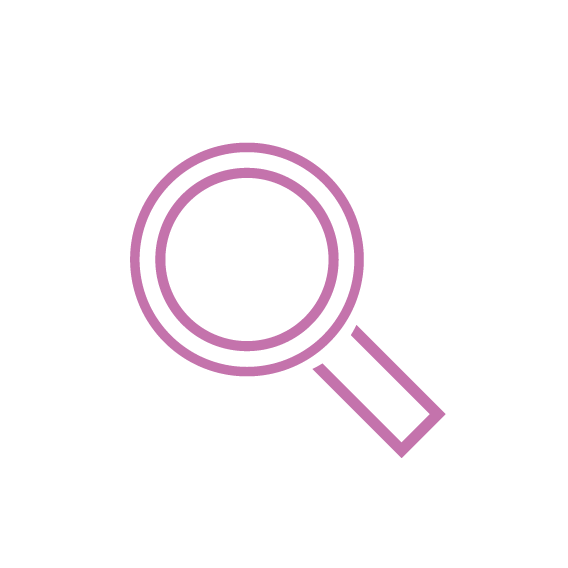 15
Copyright © 2022 AQA and its licensors. All rights reserved.
[Speaker Notes: This isn’t your ordinary A-level. You really can do an EPQ in anything. What are you passionate about? What annoys you? What have you always wanted to know more about?

Take a look at some of these examples of past EPQs.]
Expanding scientific understanding and methodology
Students may have a fairly narrow view of what scientific investigation involves, centring around the ‘scientific method’ of developing and testing a hypothesis by manipulation of variables.

EPQ gives students the opportunity to:
explore the wide variety of different methods scientists use when conducting investigations
do more open-ended investigations
explore interests beyond the required practicals
use and further develop the investigative and analytical skills introduced at GCSE and A-level.
16
Copyright © 2022 AQA and its licensors. All rights reserved.
Project qualifications as a bridge to success
17
Copyright © 2022 AQA and its licensors. All rights reserved.
Bridging to the next stage with EPQ
The EPQ is seen as a desirable choice by many universities as a bridge to higher education study.

The skills developed support transition to undergraduate courses.

As part of a Level 3 programme, students will build independent study and research skills.
Students will be able to provide evidence of essential research and academic skills and is considered by tutors as part of alternative offers.
Universities are researching the impact of EPQ on student progress and performance in undergraduate courses.
18
Copyright © 2022 AQA and its licensors. All rights reserved.
Support and resources
19
Copyright © 2022 AQA and its licensors. All rights reserved.
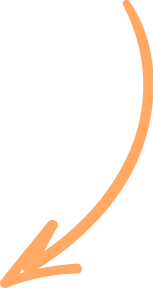 University advocacy and support
Universities provide resources, workshops, visits and library access for EPQ students.

For example:
MOOCs from Bath and Southampton
library access, visits and workshops, eg Warwick, Leeds, Southampton, Sheffield 
guides to each stage of an EPQ research project, eg Birmingham, Oxford, Cardiff
specific websites to support EPQ, eg Newcastle.

Find out more by visiting our community links page.

AQA | Project qualifications | Level 3 Extended Project Qualification | Teaching resources
20
Copyright © 2022 AQA and its licensors. All rights reserved.
Spotlight on the University of Leeds
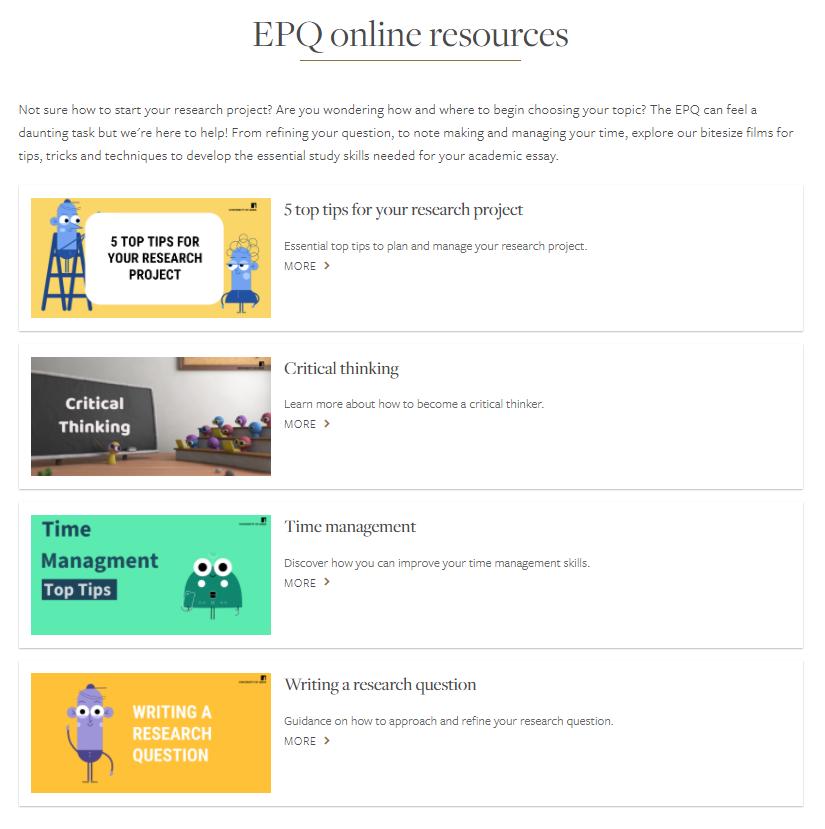 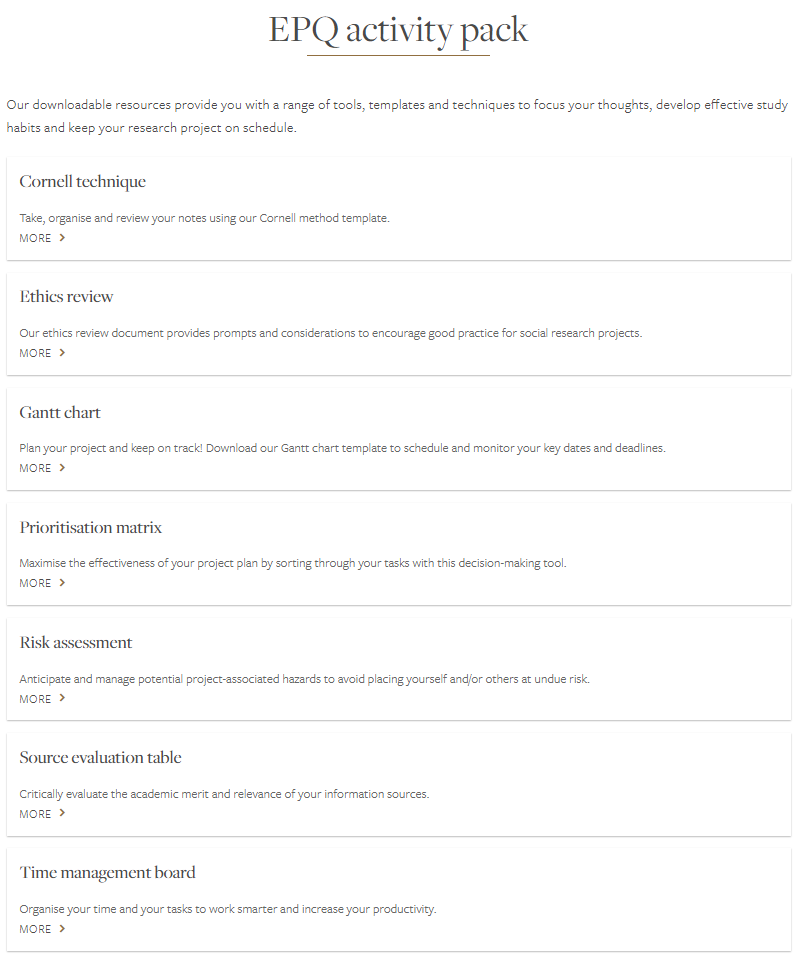 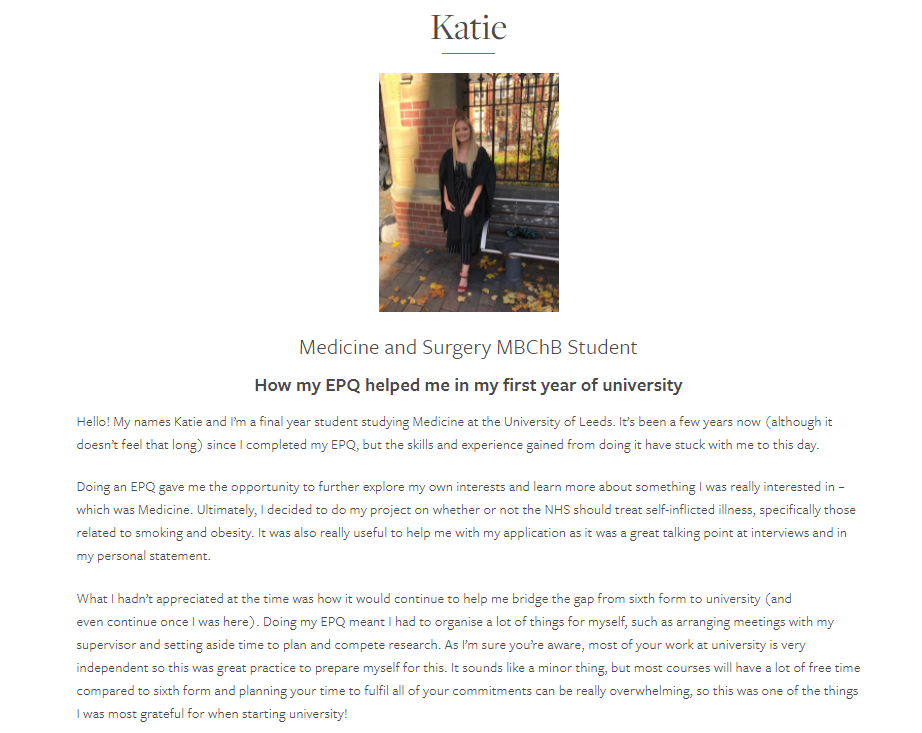 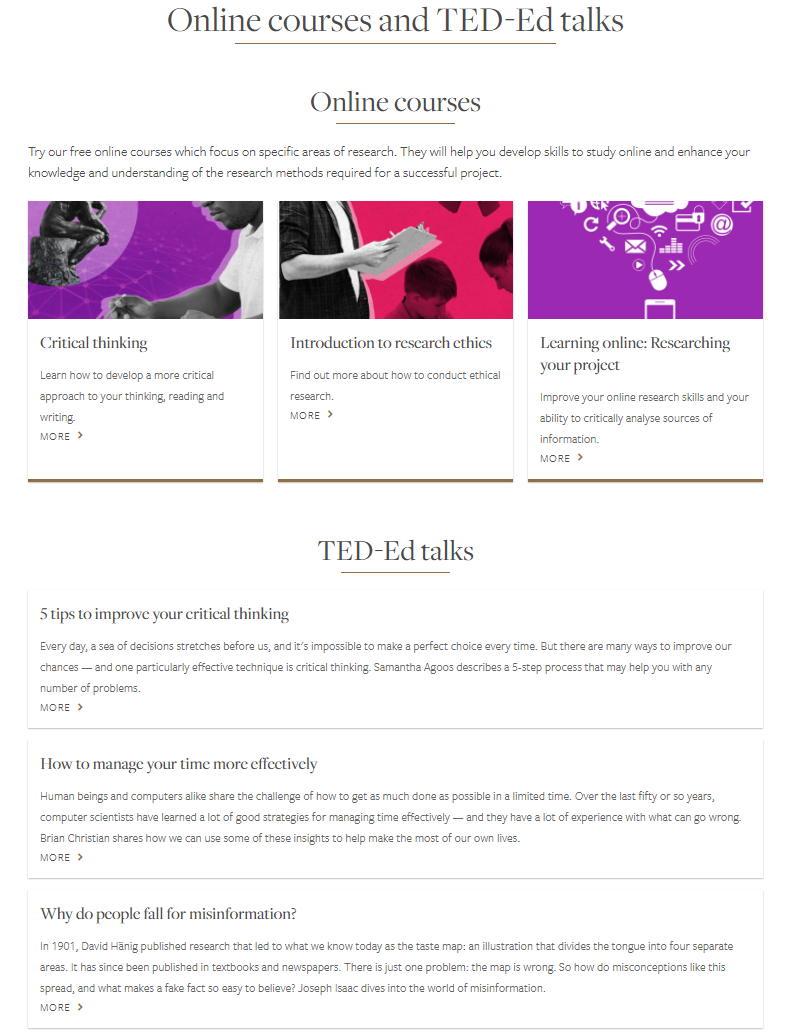 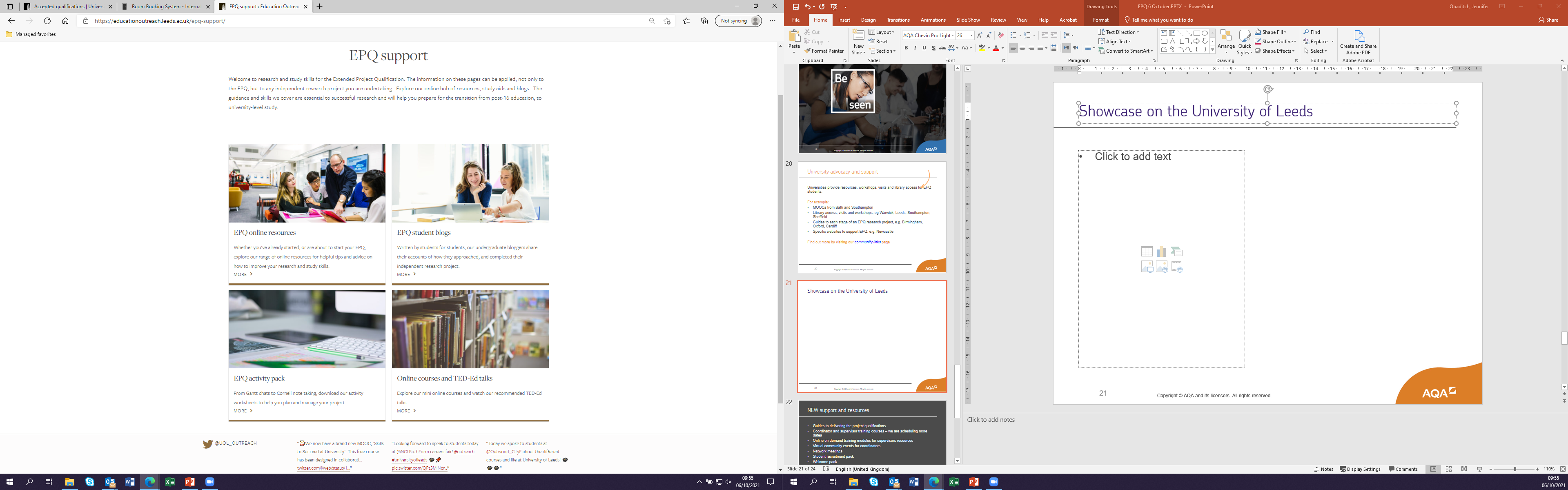 leeds.ac.uk/download/downloads/id/1367/research_and_study_skills_programme_202021.pdf
© University of Leeds
21
Copyright © 2022 AQA and its licensors. All rights reserved.
New support and resources
Guides to delivering the Project Qualifications

Coordinator and supervisor training courses – we’re scheduling more dates

Online on-demand training modules for supervisors

Virtual communities events for coordinators

Network meetings

Student recruitment pack

Welcome pack

Available on our website: aqa.org.uk/extended-project-qualification
22
Copyright © 2022 AQA and its licensors. All rights reserved.
Resources and support
NEA Adviser – contact via your exams officer or email projects@aqa.org.uk 

Centre Services materials:
standardisation materials
previous course materials
peports on the series from the Principal moderator.

Guides to delivering Project Qualifications

Endorsed textbook by Christine Andrews with free scheme of work and resources

University support – see our community links
23
Copyright © 2022 AQA and its licensors. All rights reserved.
Resources and support
Projects team – general support – projects@aqa.org.uk 

Curriculum team – visits, email and telephone – expert support

Free online standardisation meetings

AQA training events: Supervisor, Coordinator

In-school events – single school or multiple schools, whole or half days
24
Copyright © 2022 AQA and its licensors. All rights reserved.
Q&A
25
Copyright © 2022 AQA and its licensors. All rights reserved.